2024年度 神奈川県高校生向け脱炭素教育プログラムカーボンニュートラル社会を拓く　２
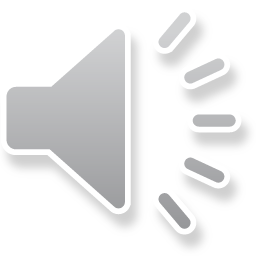 環境政策対話研究所
２．脱炭素化を進める対策
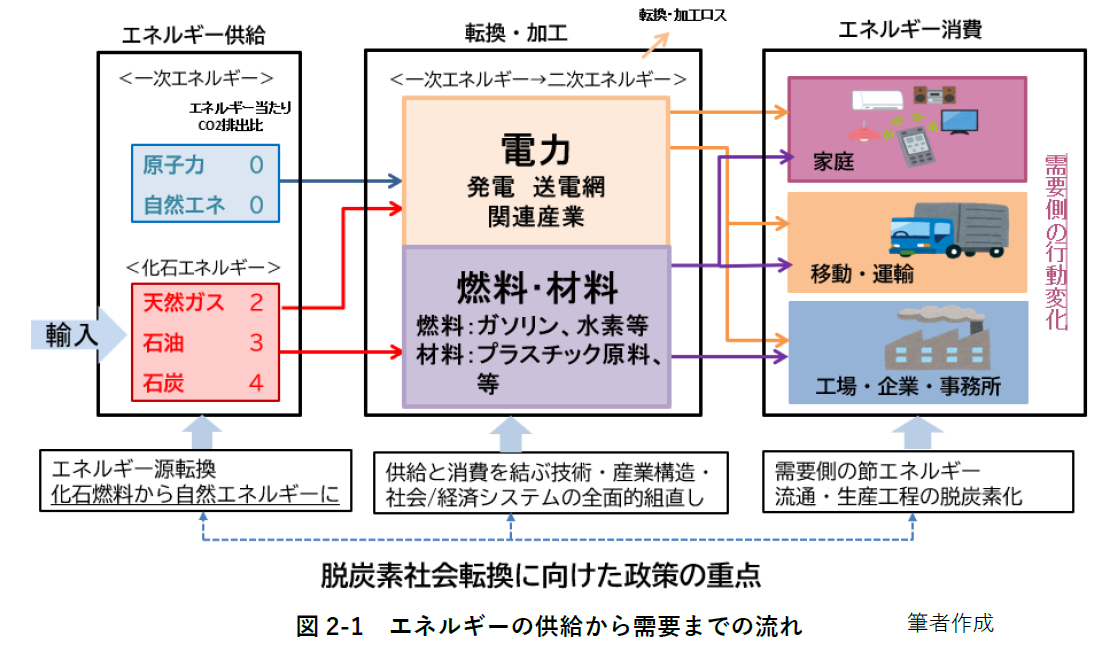 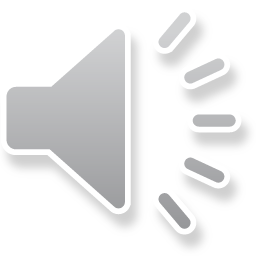 （２）エネルギー需要側
　　における脱炭素化
（２）エネルギー需要側における脱炭素化
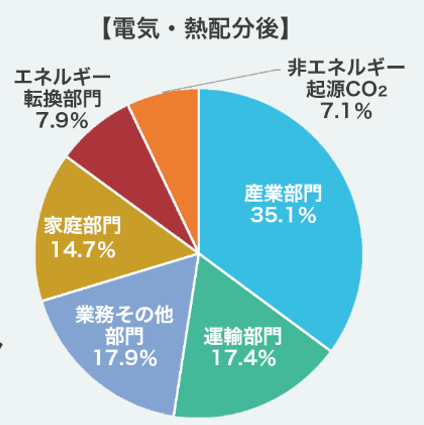 日本のCO2部門別排出量
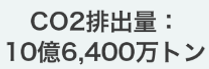 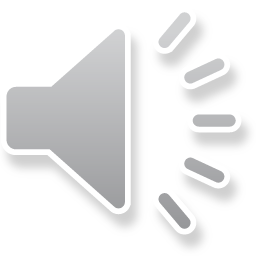 出典：環境省「2021年度温室効果ガス排出・吸収量（確報値）概要」
（２）エネルギー需要側における脱炭素化
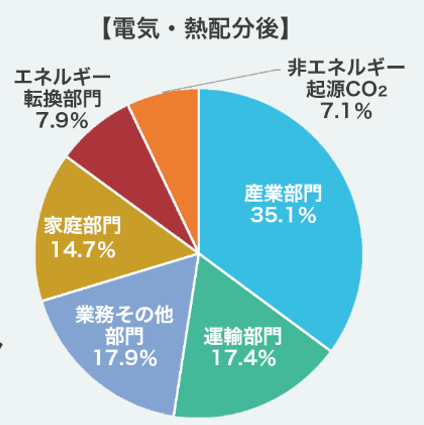 日本のCO2部門別排出量
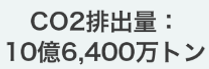 家庭の生活で消費されるエネルギーの効率化・
脱炭素化
①
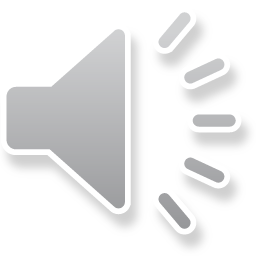 出典：環境省「2021年度温室効果ガス排出・吸収量（確報値）概要」
（２）エネルギー需要側における脱炭素化
①家庭の生活で消費されるエネルギーの効率化・脱炭素化
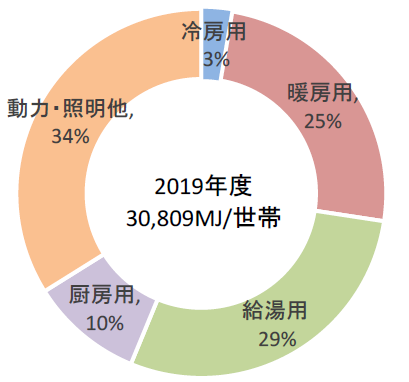 どんなことを思いつきますか？

・
・
・
電気　　　約50%
都市ガス　約21%
LPガス　　約11%
灯油　　　約18%
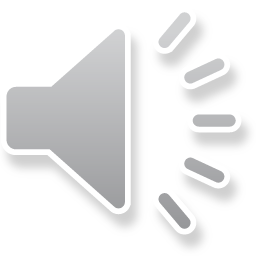 家庭生活で消費されるエネルギー